স্বাগতম
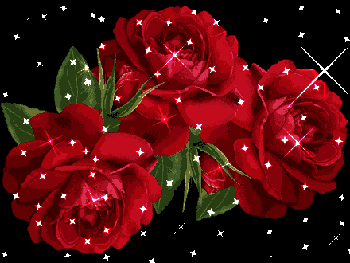 1/31/2022
amin001974@gmail.com
1
পরিচিতি
মোঃ সুধাময় কুমার ঘোষ
সহকারী শিক্ষক(গণিত)
কে ,ডি আর কে মাধ্যমিক বিদ্যালয়
লোহাগড়া ,নড়াইল
শ্রেণিঃ
বিষয়ঃ উচ্চতর গণিত
অধ্যায়ঃ ১৩
সময়ঃ  ৪৫ মিনিট
1/31/2022
amin001974@gmail.com
2
পাশের চিত্রগুলো লক্ষ্য কর
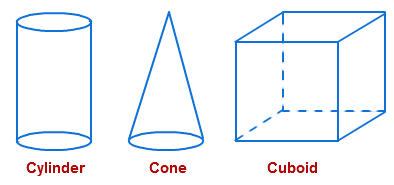 ঘনবস্তু (ঘনক)
সিলিন্ডার
কোণক
1/31/2022
amin001974@gmail.com
3
যৌগিক ঘনবস্তু
1/31/2022
amin001974@gmail.com
4
শিখনফল
এই পাঠ শেষে শিক্ষার্থীরা…
ঘনবস্তু কী তা বলতে পারবে,
সিলিন্ডার,কোণক ও আয়তাকার ঘনবস্তুর সূত্র লিখতে পারবে,
সূত্রের সাহায্যে গাণিতিক সমস্যার সমাধান করতে পারবে।
1/31/2022
amin001974@gmail.com
5
চিত্রটি দেখ
ইহা একটি কোণক যার ভূমির ব্যাস্যার্ধ r , উচ্চতা h এবং হেলানো উন্নতি l
কোণকের ভূমির ক্ষেত্রফল= πr2 বর্গ একক এবং কোণকের বক্রতলের
ক্ষেত্রফল=πrl  বর্গ একক ।
কোণকের আয়তন= 1/3 πr2h  ঘনএকক ।
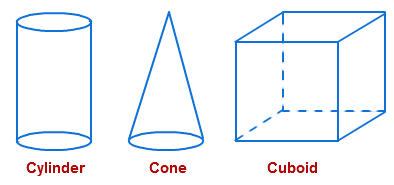 কোণক
1/31/2022
amin001974@gmail.com
6
দলগত কাজ
একটি আয়তাকার ঘনবস্তুর দৈর্ঘ্য,প্রস্থ ও উচ্চতা যথাক্রমে 14 মিটার,10 মিটার ও 3.5 মিটার। এর সমগ্রতলের ক্ষেত্রফল, কর্ণের দৈর্ঘ্যও আয়তন নির্ণয় কর।
1/31/2022
amin001974@gmail.com
7
মূল্যায়ন
কোণকের হেলানো উচ্চতা এর সুত্রটি বল।
বেলনের আয়তনের সূত্রটি বল।
আয়তাকার ঘনবস্তুর কর্ণের দৈর্ঘ্য সূত্রটি বল।
1/31/2022
amin001974@gmail.com
8
বাড়ির কাজ
একটি  আয়তাকার  ঘনবস্তুর দৈর্ঘ্য  ৮সেন্টিমিটার,প্রস্থ ৫ সেন্টিমিটার এবং উচ্চতা ৩ সেন্টিমিটার 

ক।  ঘনবস্তুর আয়তন নির্ণয় কর।
খ। ঘনবস্তুর সমগ্রতলের ক্ষেত্রফল নির্ণয় কর।
গ। ঘনবস্তুর কর্নের সমান ধার বিশিষ্ট ঘণকের সমগ্র তলের ক্ষেত্রফল ও আয়তন নির্ণয় কর।
1/31/2022
amin001974@gmail.com
9
ধন্যবাদ
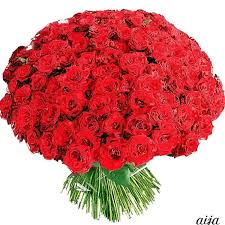 1/31/2022
amin001974@gmail.com
10